Peak Flow Forecasts 
Methods and Evaluation



AMS Annual Meeting
 January 26, 2011
			

		                          Ashley Nielson
Hydrologist, NOAA/CBRFC

Kevin Werner
Service Coordination Hydrologist, NOAA/CBRFC
Outline
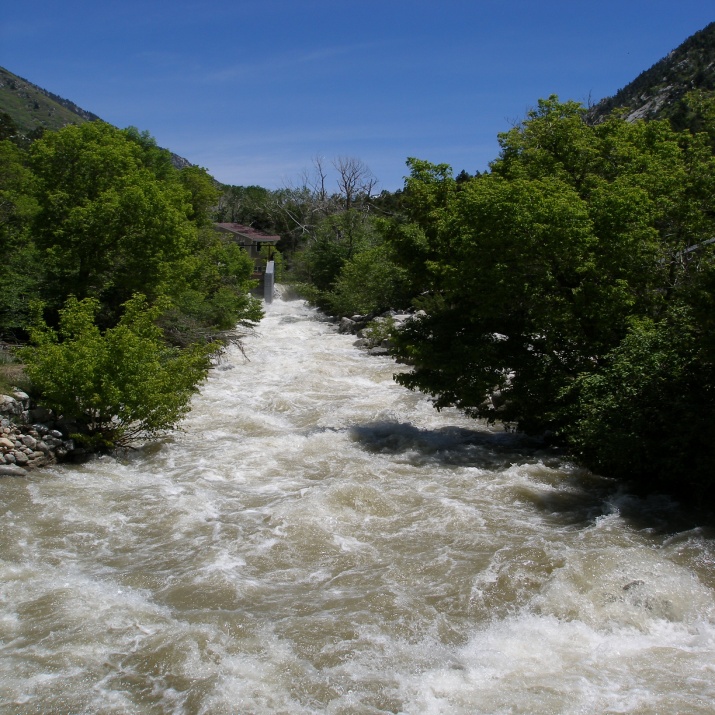 What is a peak flow forecast?

How do we make a peak flow forecast?

Forecast Evaluation

Conclusions

Questions/Discussion
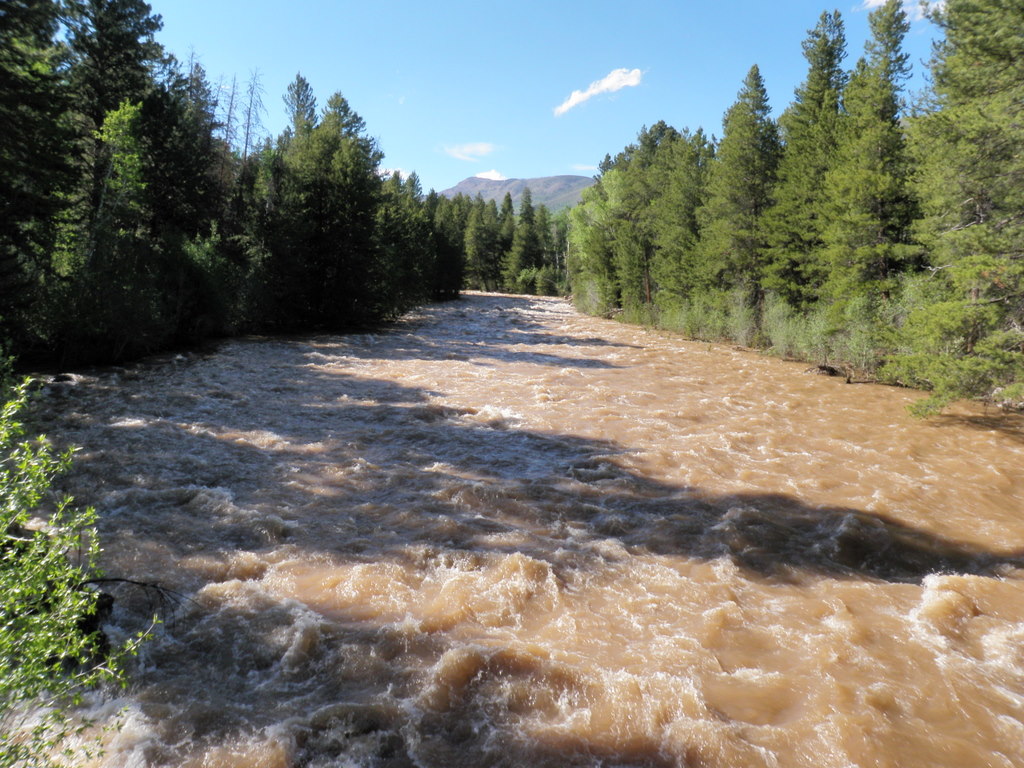 What is a Peak Flow Forecast?
Snowmelt Mean Daily Maximum Flow (April-July)  
Probabilistic Forecasts
	 Exceedence Probabilities -10%,25%,50%, 75%, 90% 
Issued (at least) monthly from March-June
~60 forecast points – some unregulated, some regulated
Updated as needed
Forecast Users include:
Emergency Managers
USGS hydrologists
Water Managers
River Recreation
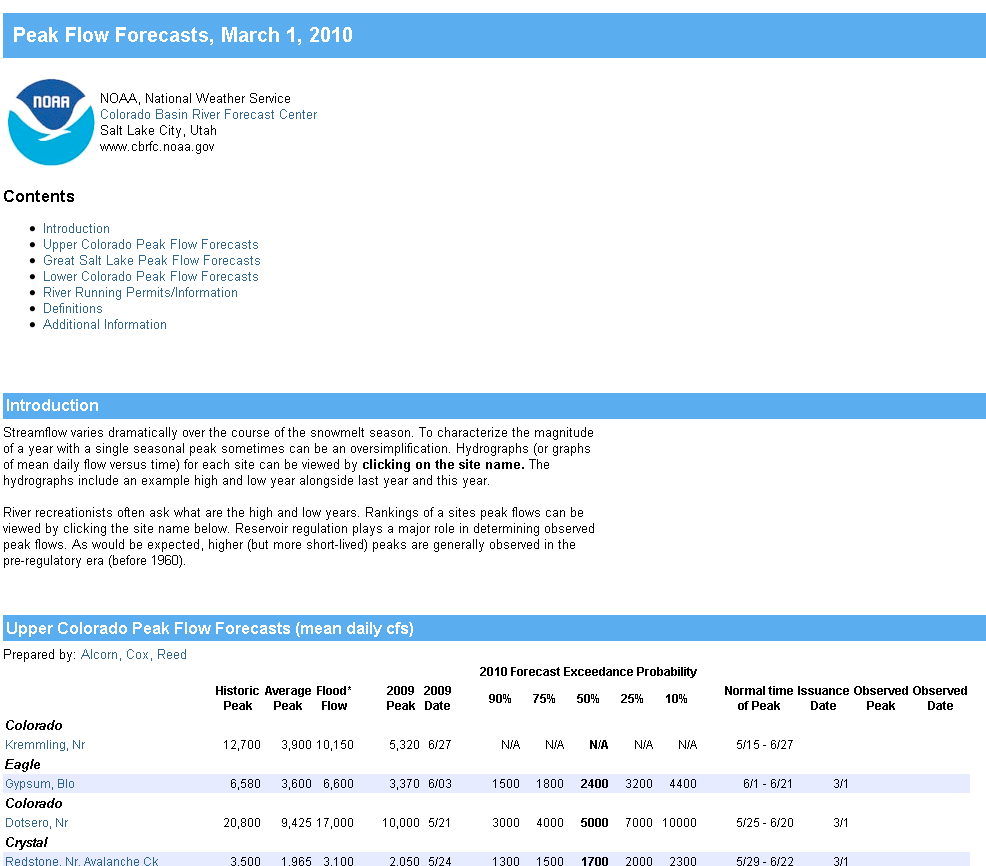 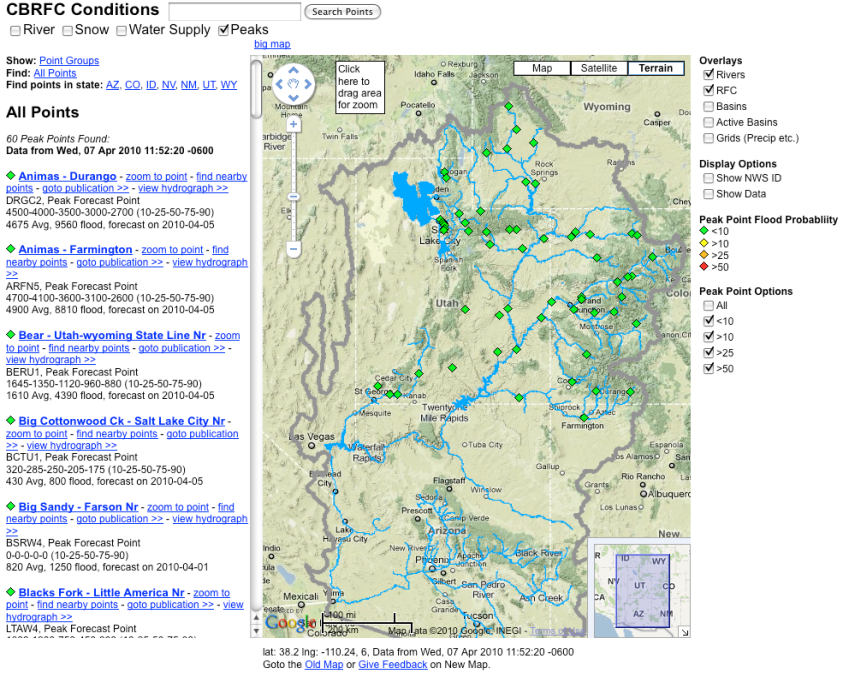 3
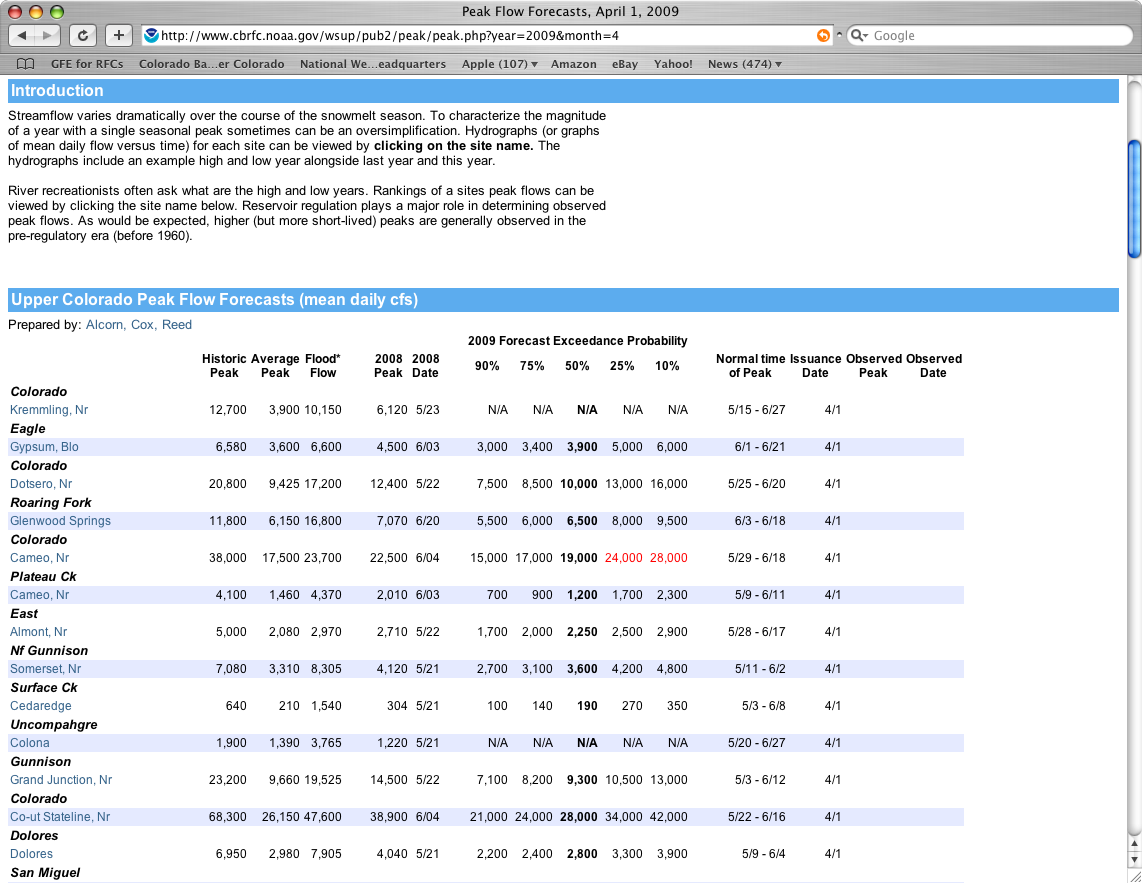 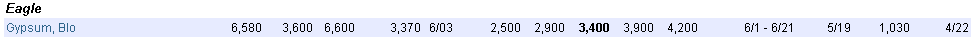 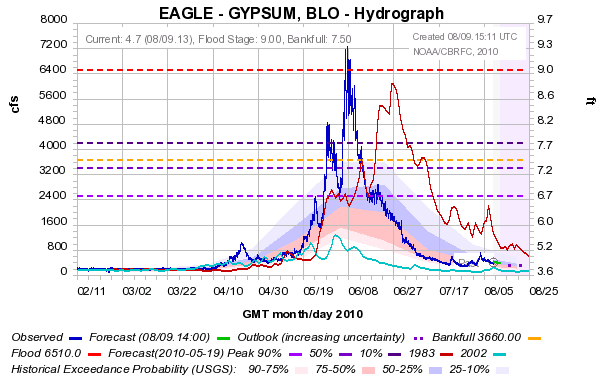 10%
50%
90%
How do we make a Peak Flow Forecast?
Main Variables:
	1.  Current Soil Moisture States
	2.  Snowpack Conditions
	3.  Current Base Flow 
	4.  Reservoir Regulation Plans
      5.  Future Precipitation Events
	6.  Future Temperature
Methods:
	
	1.  ESP
	      (Max mean daily flow April-July)

	2.  Regression Equations
               (Historical Peaks vs Historical Volumes)

	3.  Hybrid method of ESP + Regressions
Forecast Evaluation
Why peak flow forecast verification?
No previous verification information -Unlike water supply and  flood event forecasts

  Large uncertainty in forecasts - Heavily dependent on weather conditions during the snowmelt period

  Forecast process is difficult - Verification studies should help drive  decisions about changes to peak flow forecast program:
When to start making forecasts? 
When to update? 
Where to make forecasts?

  Forecasting tools (ESP) – How are the current tools performing? How the skill/error change over the current and historical forecast period?
Verification Methods
Selected 8 sites- 4 unregulated, 4 regulated
Collected monthly peak flow forecasts from March-May for 1997-2010
Constructed daily ESP reforecasts of peak flow 1976-2005
Calculated error/skill of forecasts and reforecasts
Compared error/skill of forecasts and reforecasts
Verification done with spreadsheet software and with NWS/OHD EVS (Ensemble Verification System) software
Limitations
	-Small sample size
	-No future QPF or temperature forecasts included in reforecasts 	(coming soon)
	-Reforecasts currently only available to 2005
	-Observed peaks may be rain enhanced
	-No archived documentation on past forecast methodology
Little Snake nr Lily (LILC2)
FORECASTS (1997-2009)
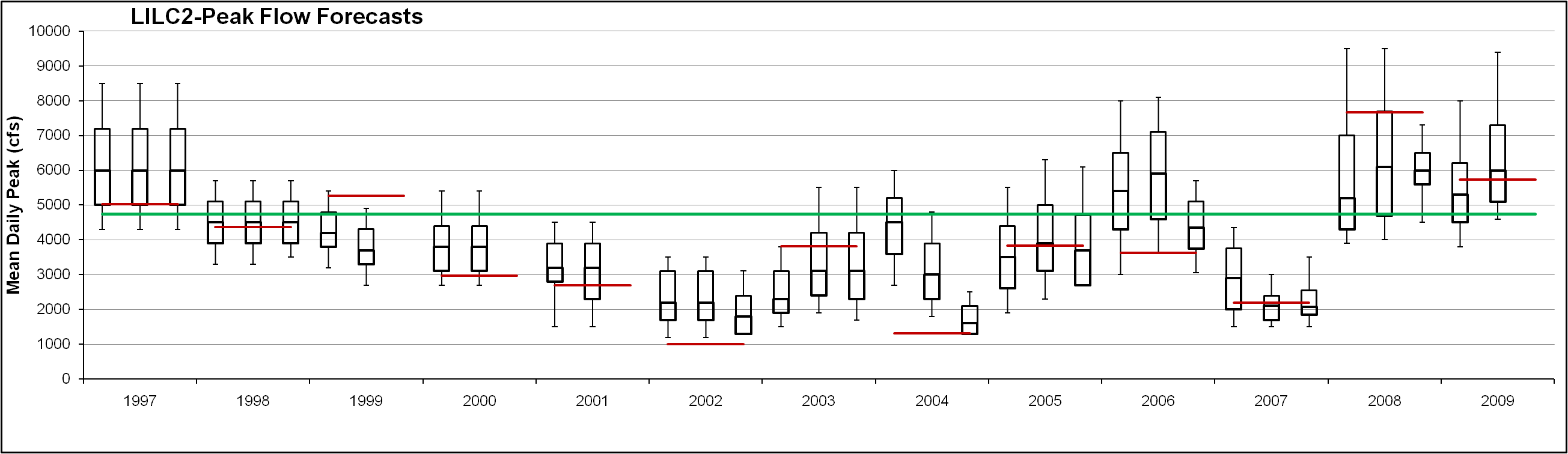 March r2=0.37, MAE=1161cfs
April    r2=0.62, MAE=913cfs
May     r2=0.82, MAE=572cfs
Forecasts improve with decreasing lead time for this site (not true for other sites

 Forecasts generally better than climatology
10 %
25%
50 %
75 %
90 %
Little Snake nr Lily (LILC2)
FORECASTS (1997-2009)
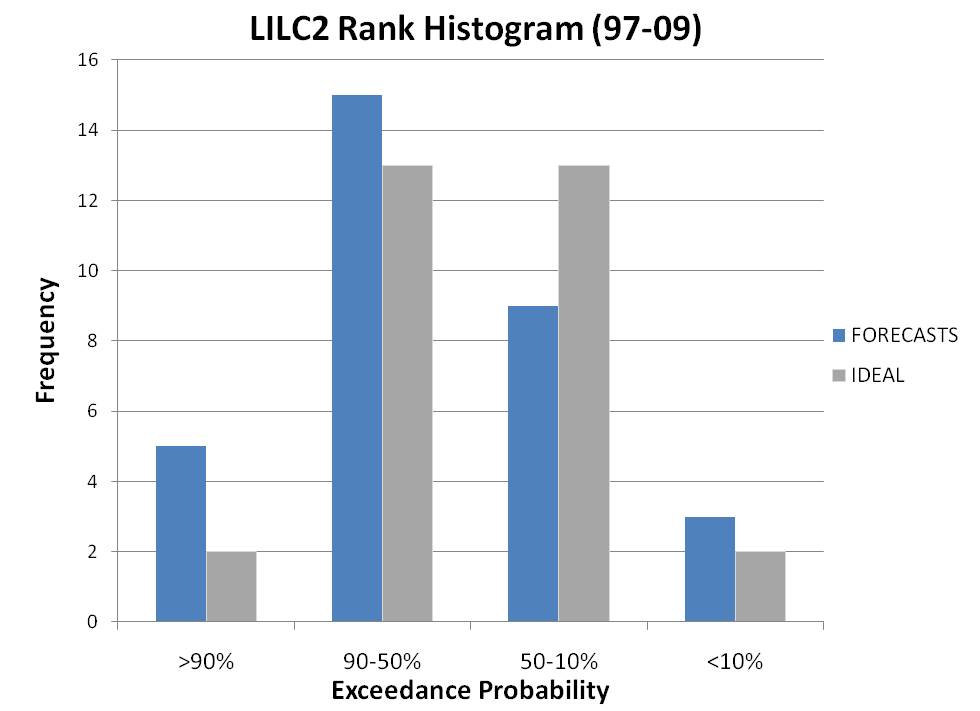 Forecast spread too small
* Includes first of month forecasts from March, April, and May*
Little Snake nr Lily (LILC2)
ESP REFORECASTS  and actual FORECASTS(1997-2005)
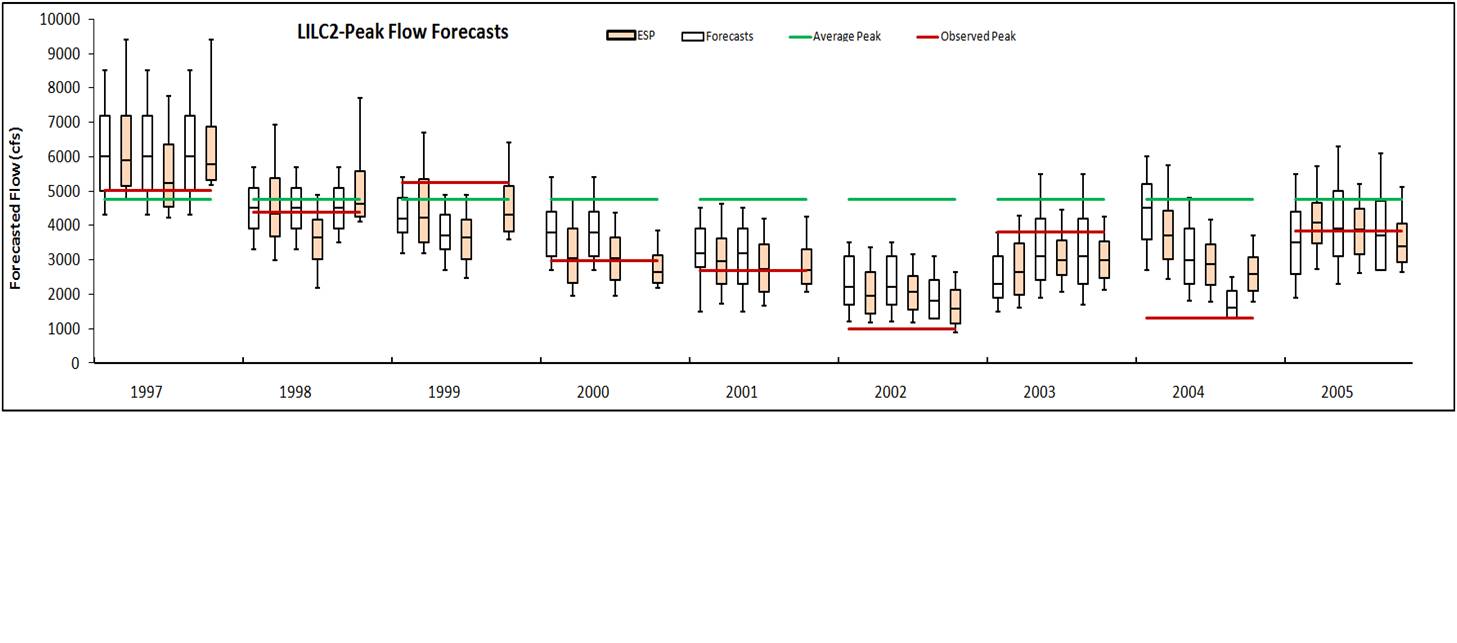 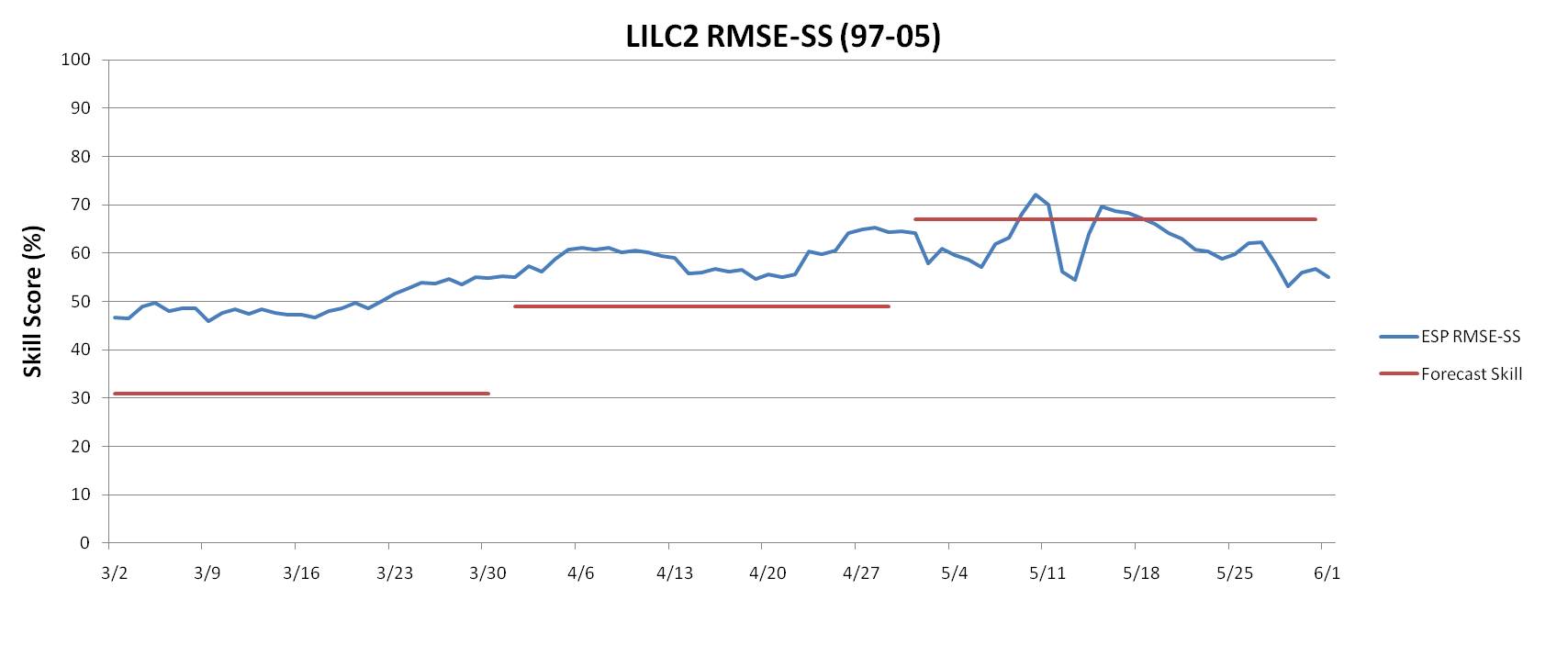 ESP Reforecasts more skillful than March and April forecasts

Caveats: Small sample size and one point
10 %
25%
50 %
75 %
90 %
Little Snake nr Lily (LILC2)
ESP REFORECASTS (1997-2005)
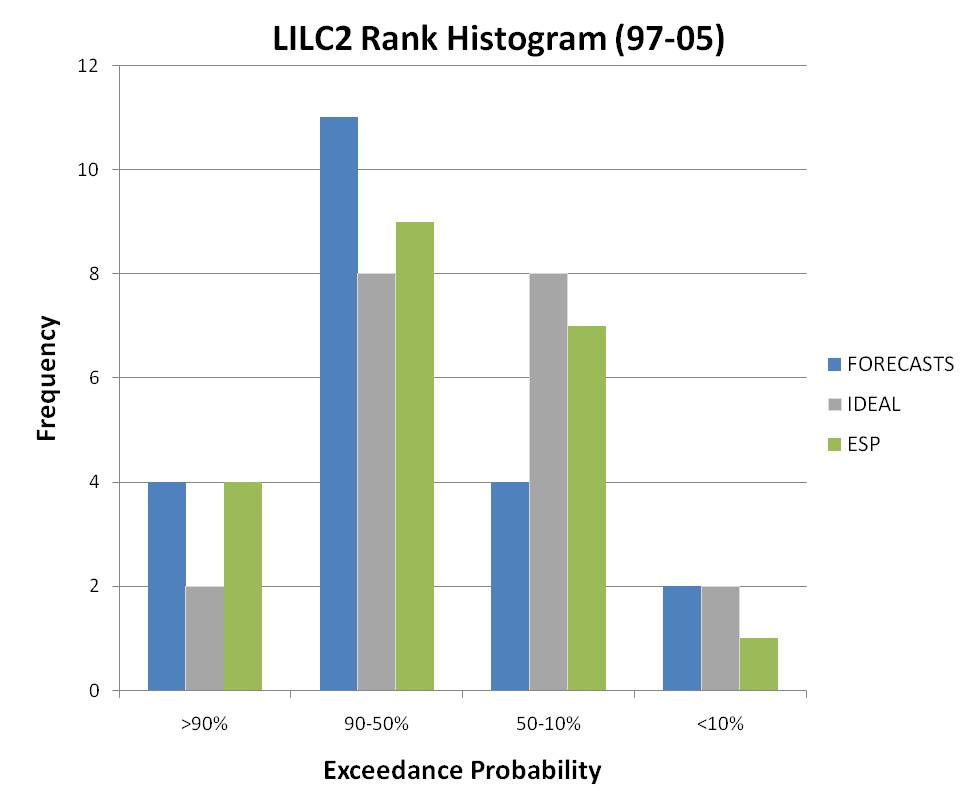 ESP reforecast distribution better than actual forecasts

Caveats: Small sample size and only one point
* Includes first of month forecasts from March, April, and May*
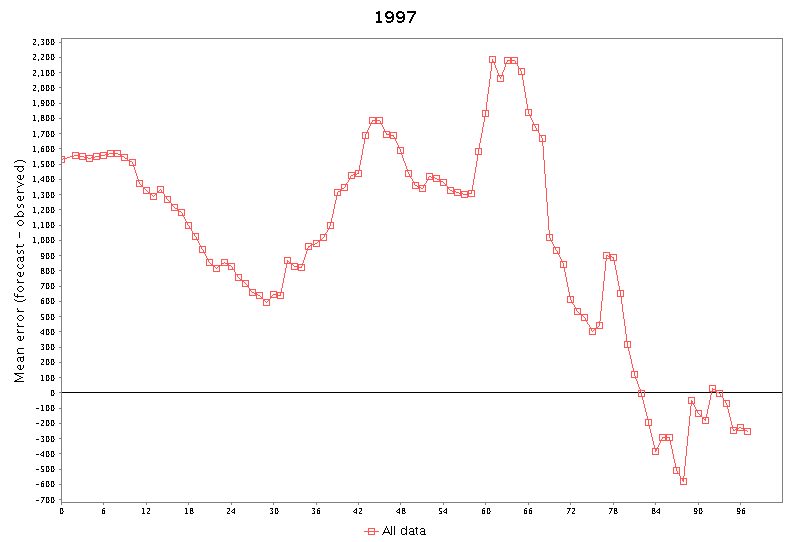 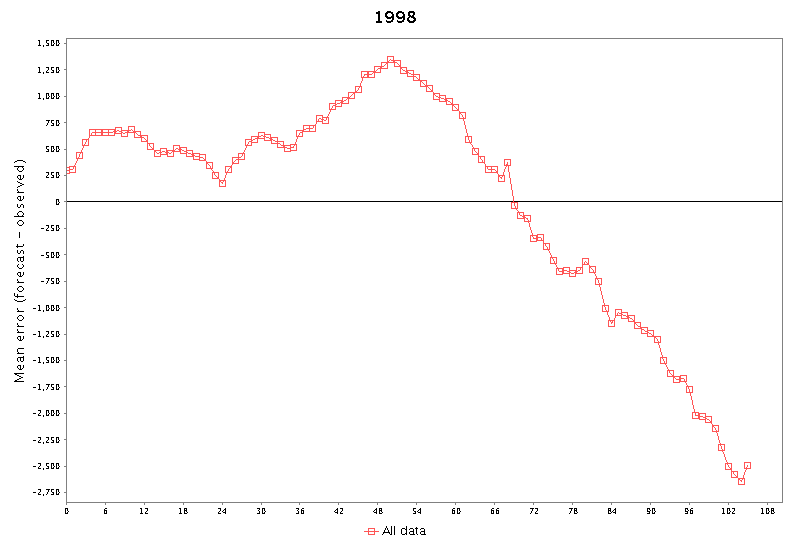 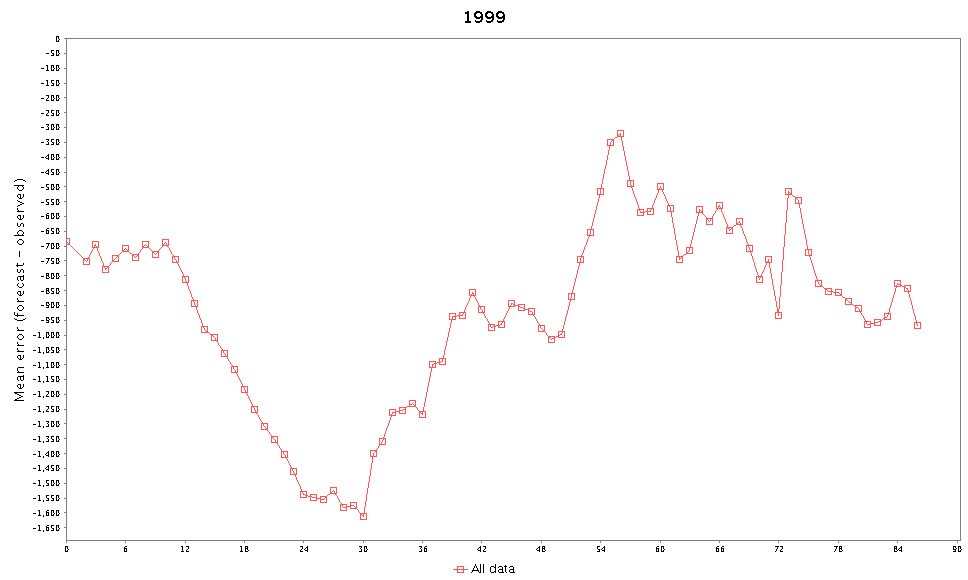 3/1
5/26
6/5
6/19
4/19
6/1
5/4
6/2
5/14
5/25
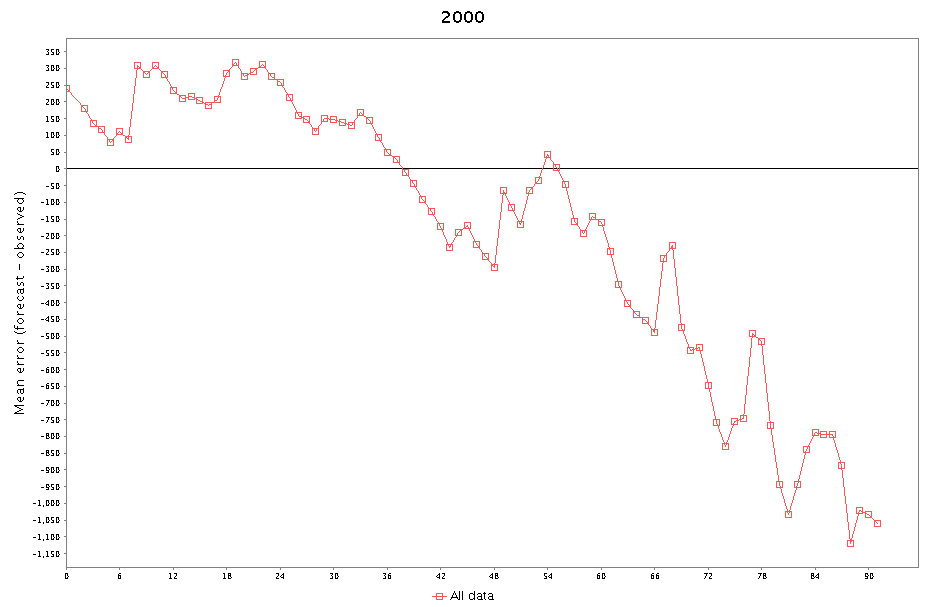 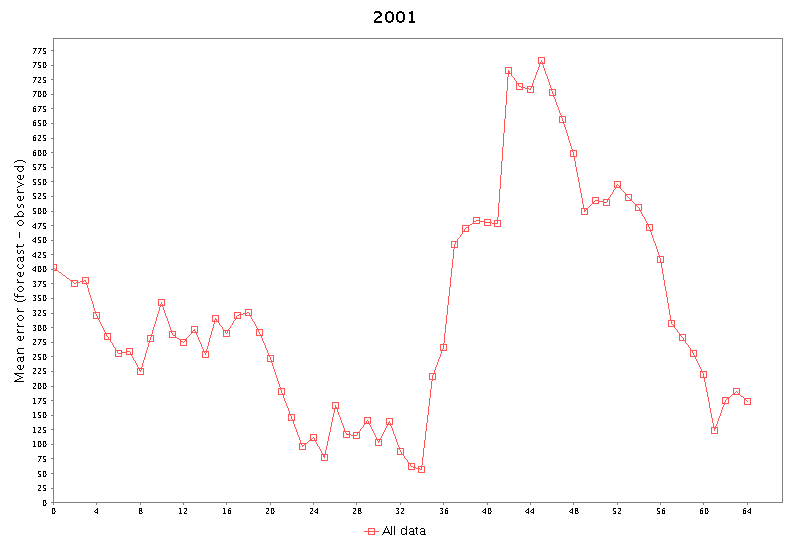 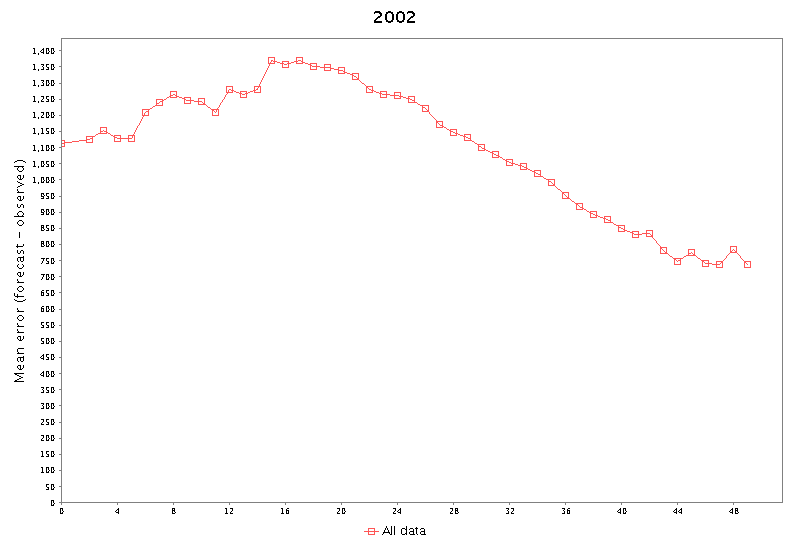 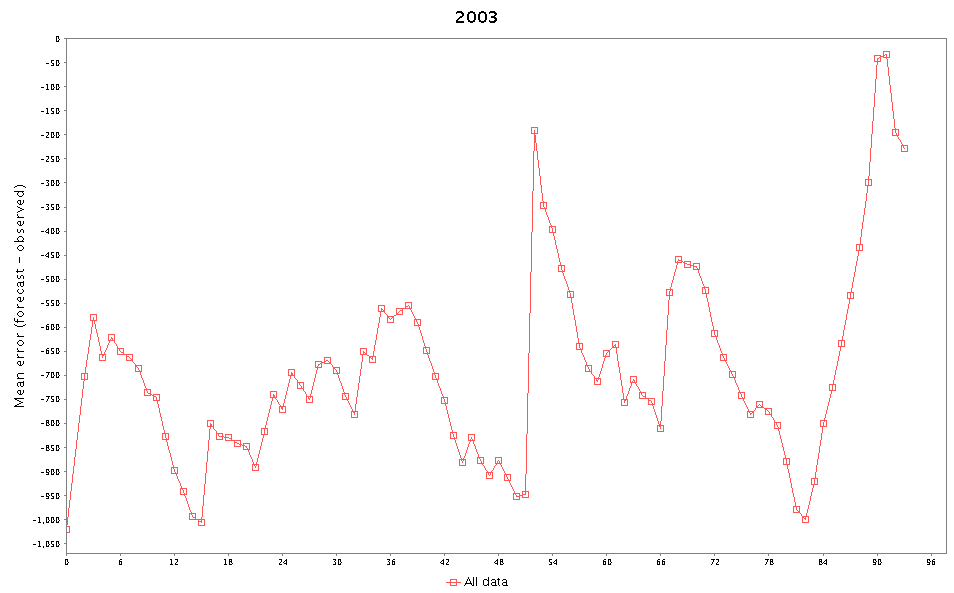 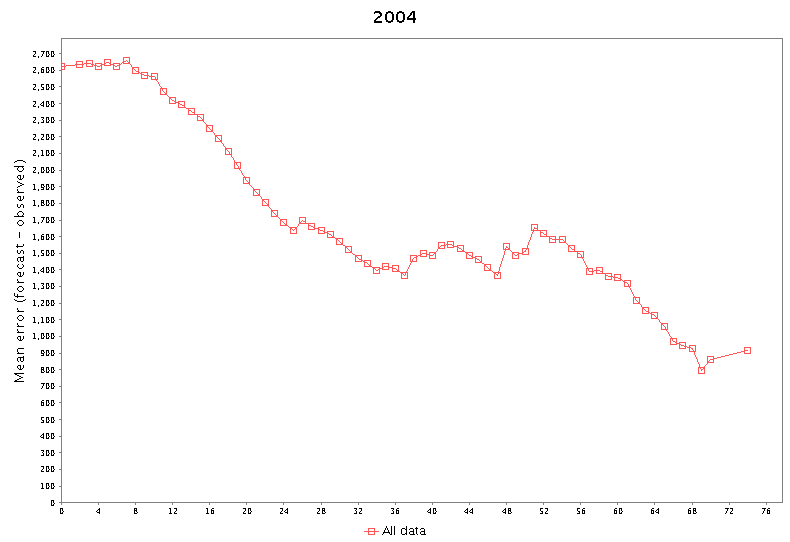 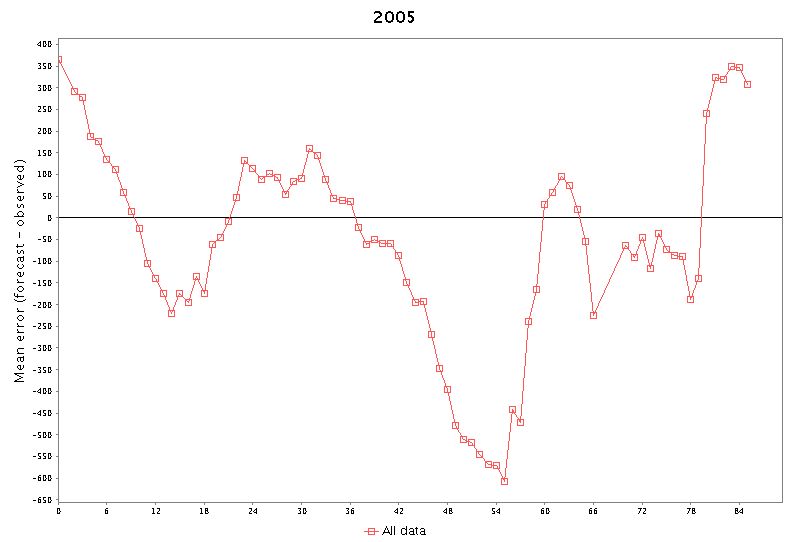 Mean Error of Ensemble Mean: March 1 –Peak Date
Little Snake nr Lilly ESP Reforecasts (97-05)-Daily
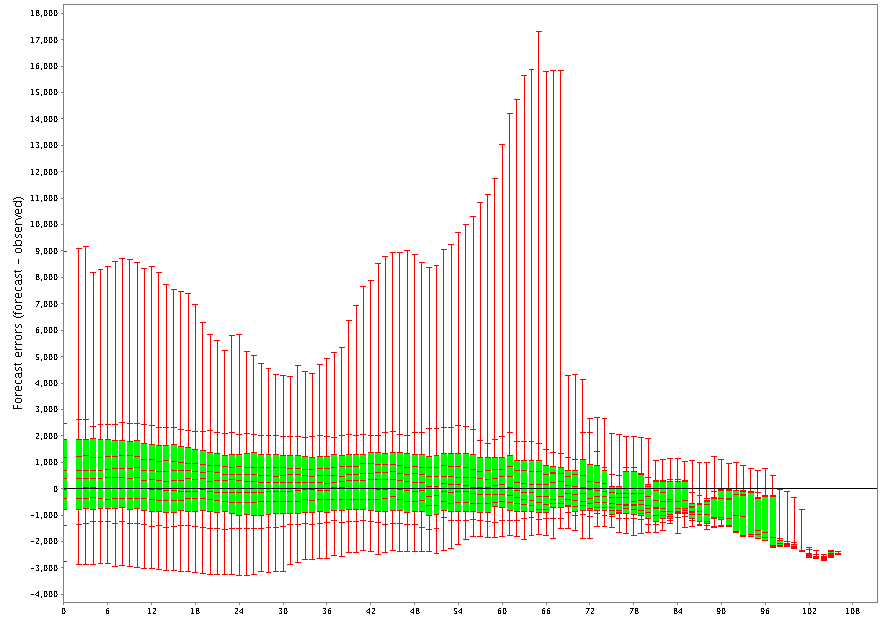 Mean forecast error improves with lead time (e.g. green boxes)

Outliers determined by single year (e.g. 2001 here)
3/1                                     4/1                                    5/1                                        6/1
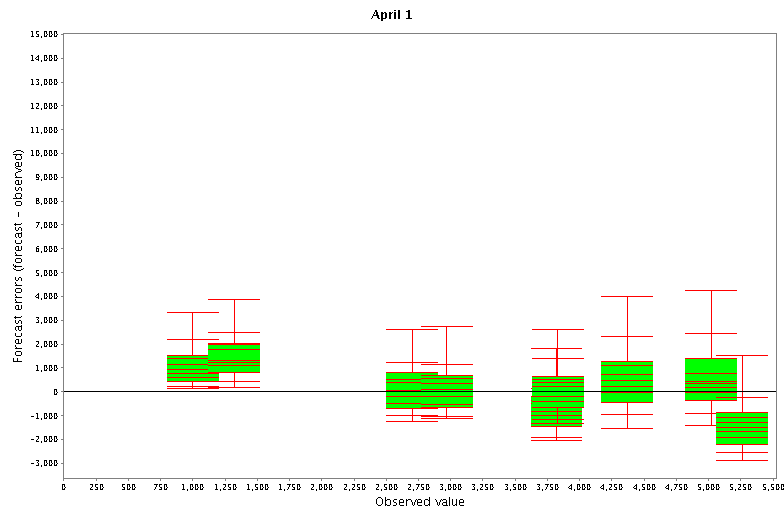 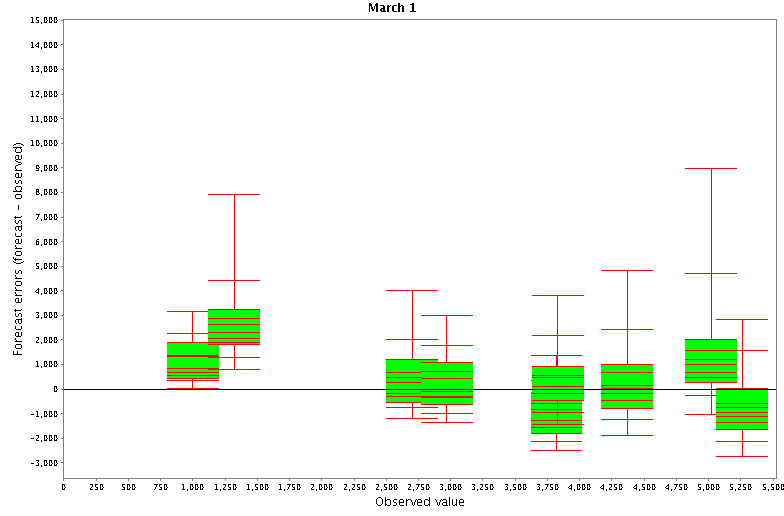 04
04
02
02
02
04
01
01
97
97
00
01
00
00
98
97
98
98
03/05
03/05
03/05
99
99
99
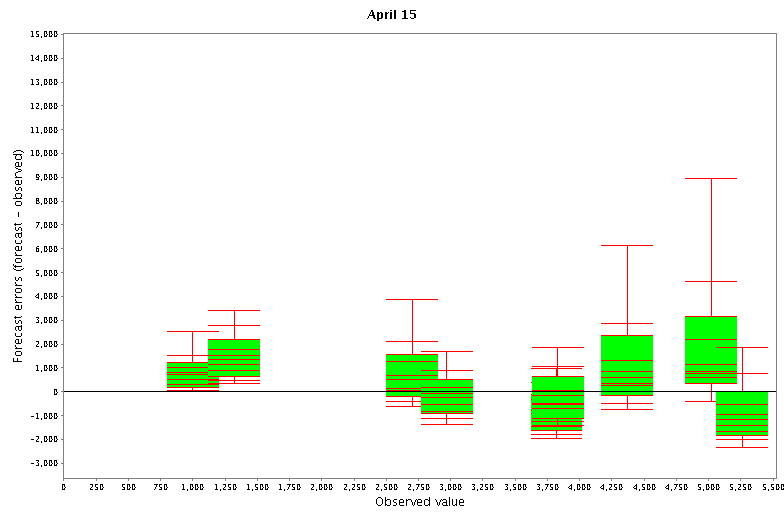 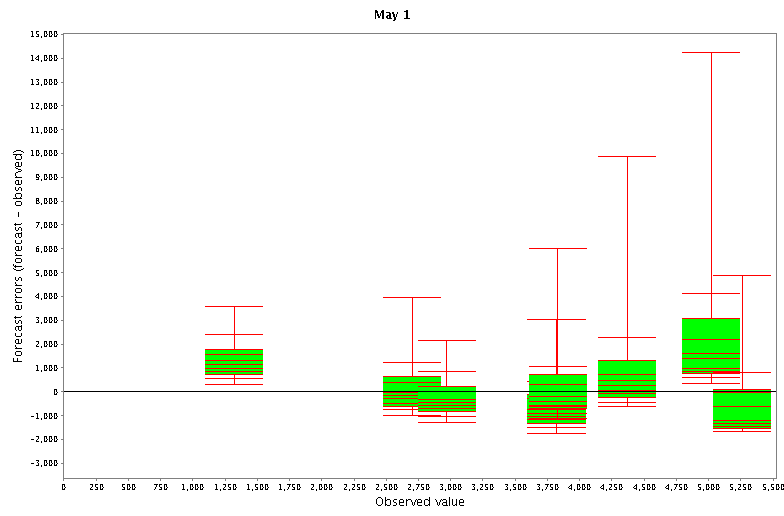 97
04
98
01
00
03/05
99
Conclusions
Forecasts and ESP Reforecasts compared at 4 unregulated sites:
Forecast and reforecast skill generally better than climatology
Forecast and reforecast skill generally improves with lead time
Reforecasts had greater skill in March (3 of 4 sites) and April (all 4 sites) but at only one site in May
Forecasts and reforecasts are generally reliable (except reforecasts at one site)
Future Plans:
Extend reforecasts through 2010
Reforecast for additional points
Determine when and where forecast skill exists
Engage with stakeholders to appropriately modify forecast locations, issuance dates, etc


	
Questions / Comments?